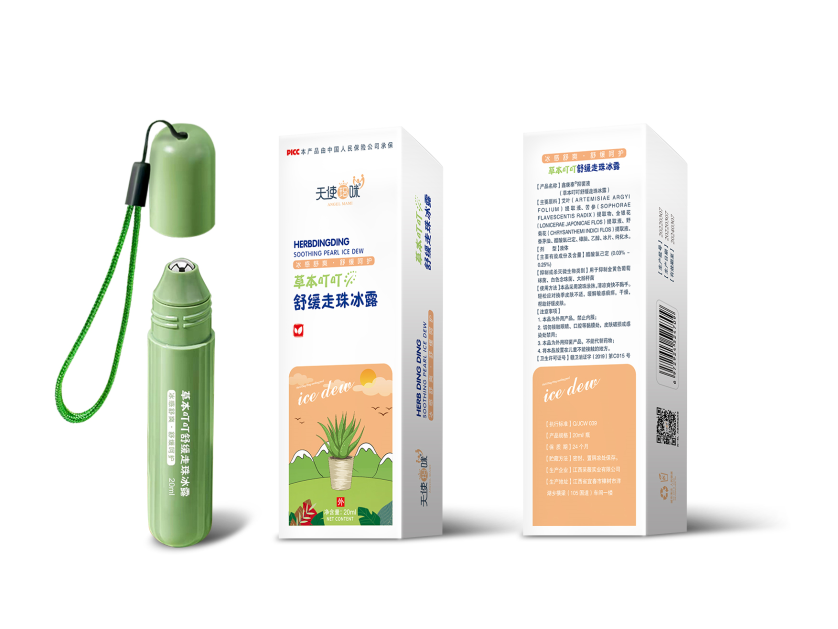 赠送长短挂绳，随意搭配
1、冰凉钢材走珠，物理方式增加冰凉感，特添薄荷成分
2、减轻痒感，双重冰爽感，一抹缓解蚊痒。
3、户外止痒，卫生方便，轻轻一滚就搞定，敏肌也能放心用。
4、宝宝的守卫者，带挂绳，方便携带。
5、使用方法：对准不适之处涂抹适量即可